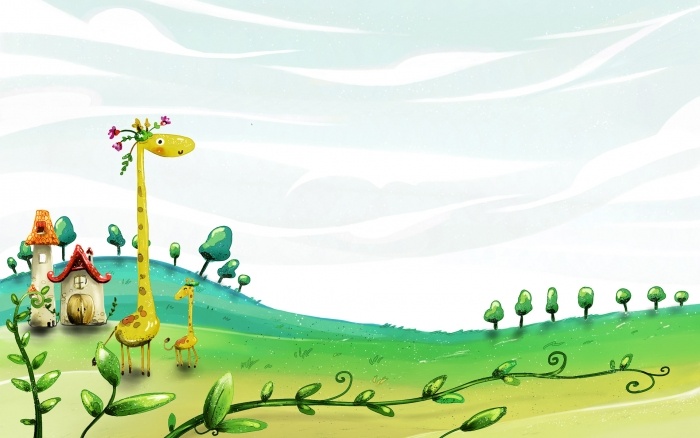 Муниципальное автономное дошкольное образовательное учреждение«Детский сад общеразвивающего вида №58»«Нижнекамск – любимый город»
Составила:
воспитатель
Бородина Е.А.
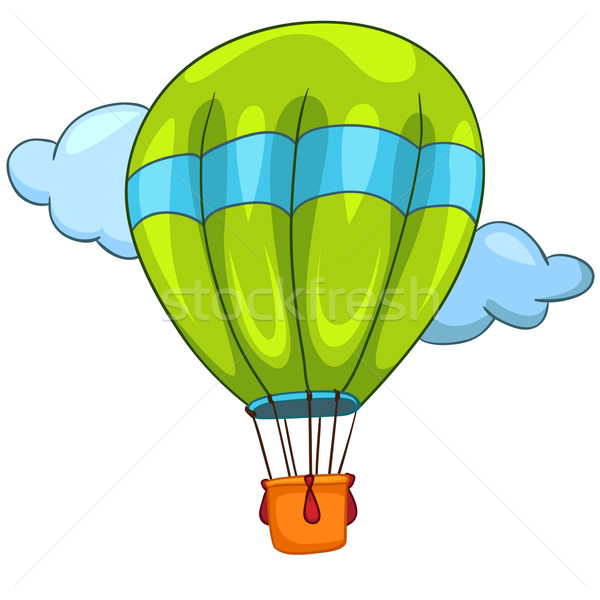 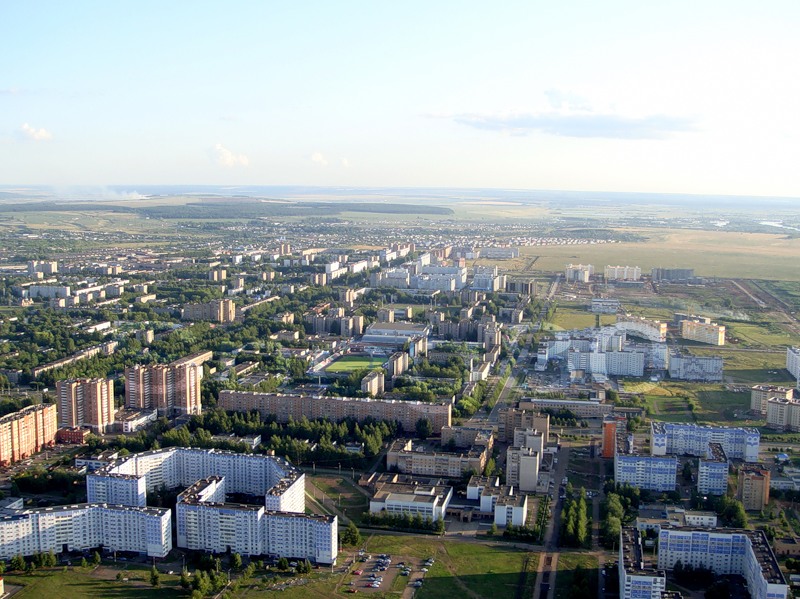 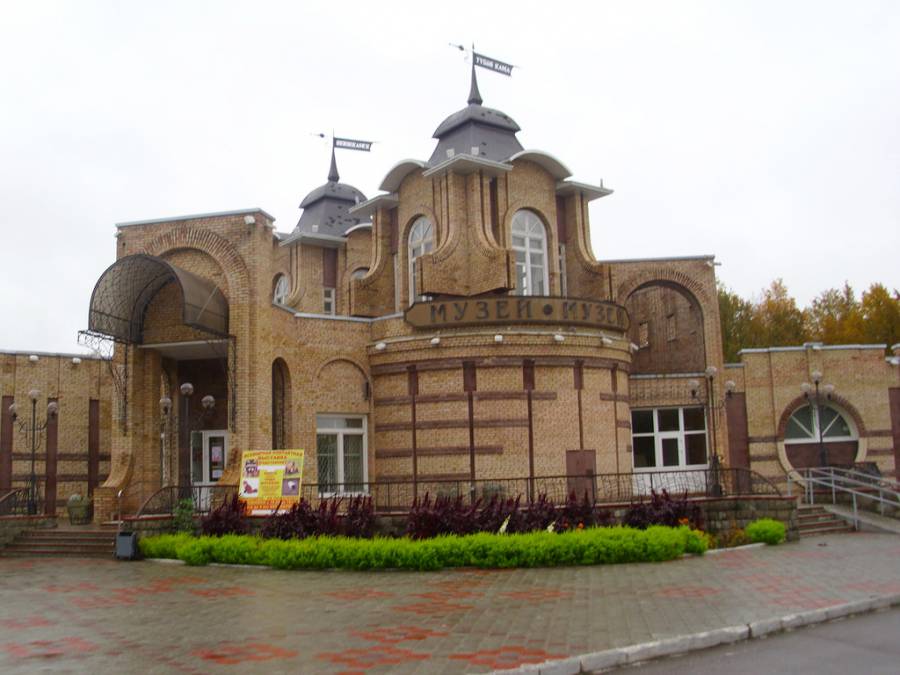 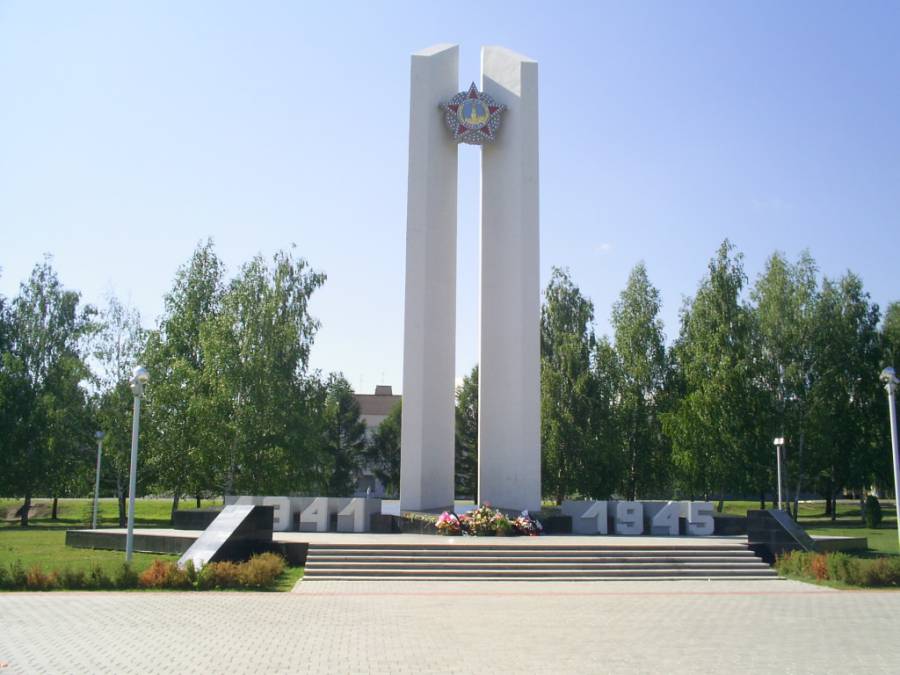 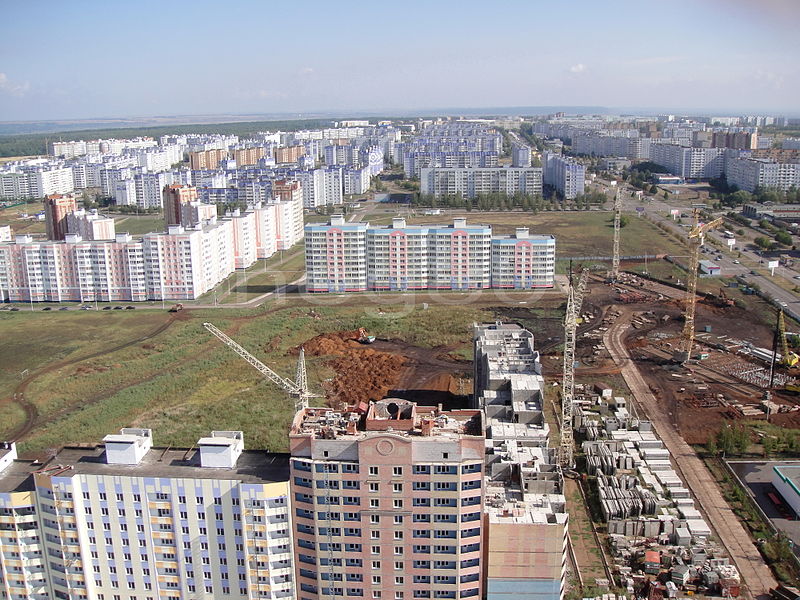 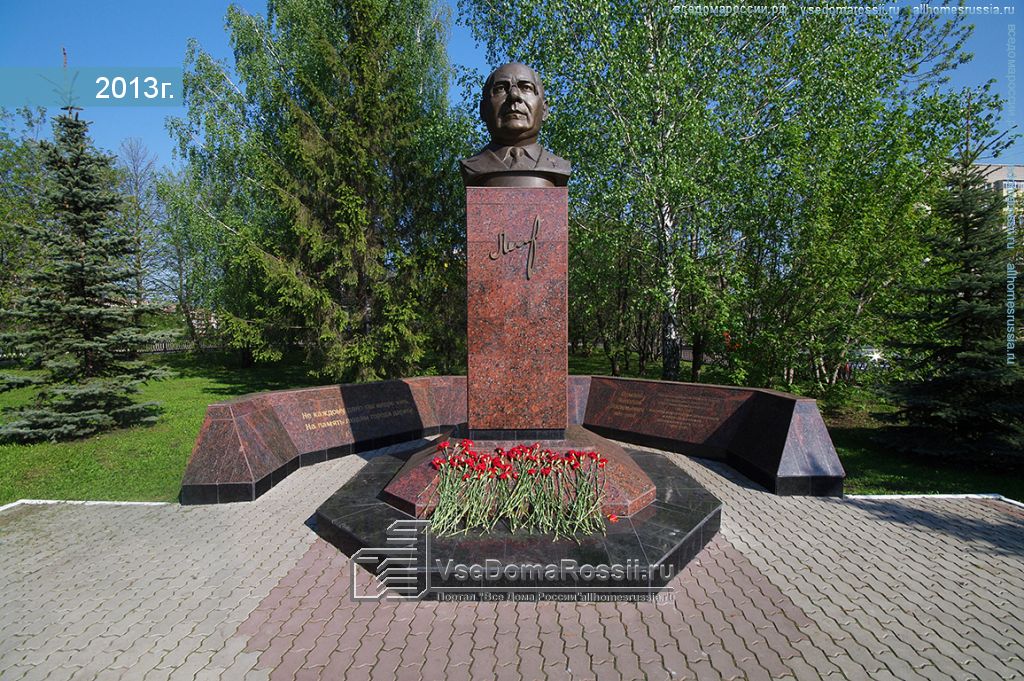 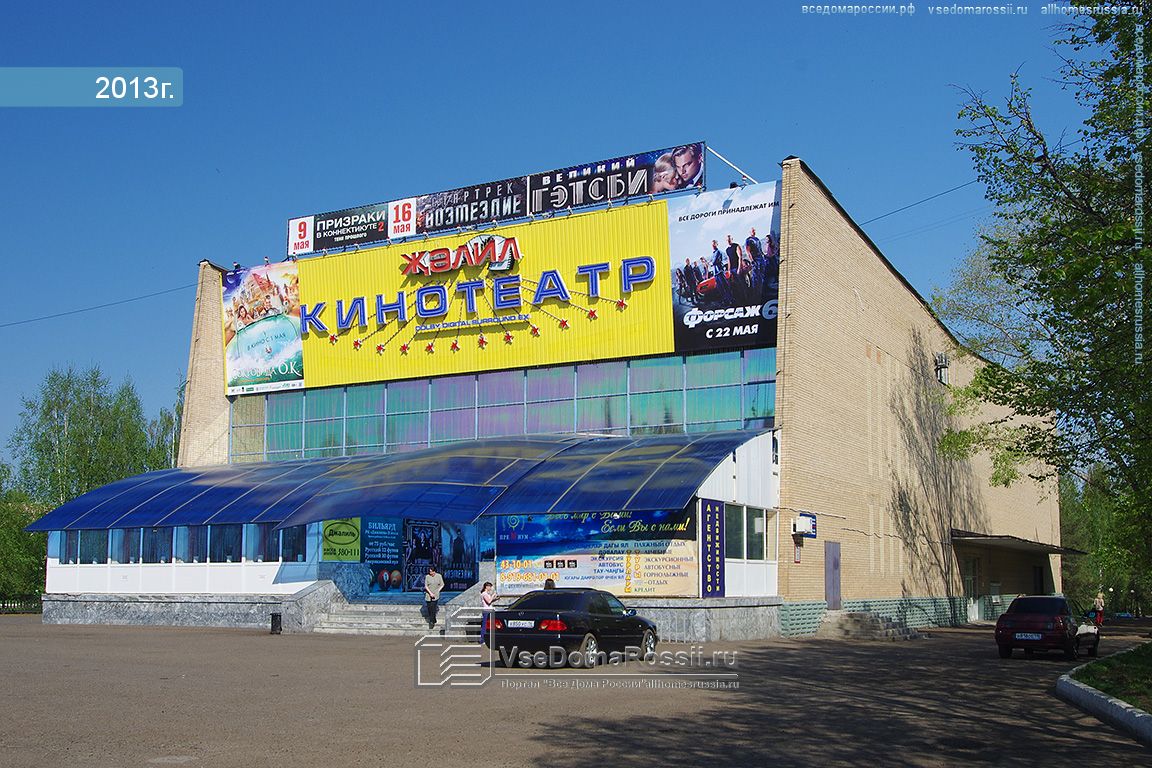 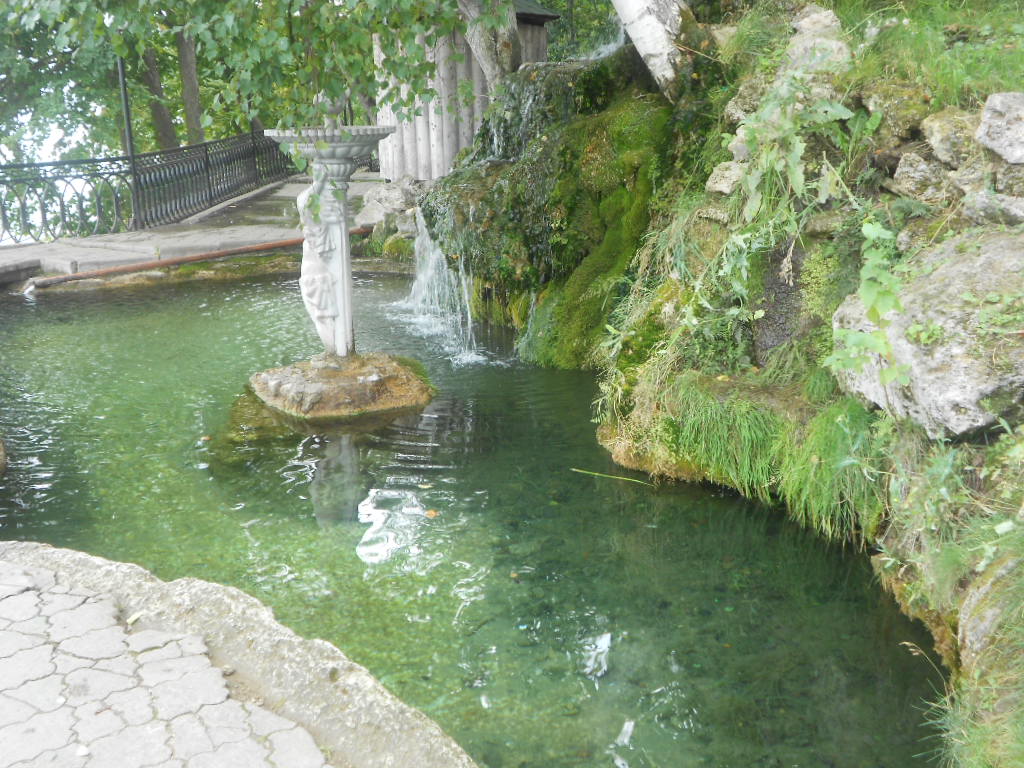 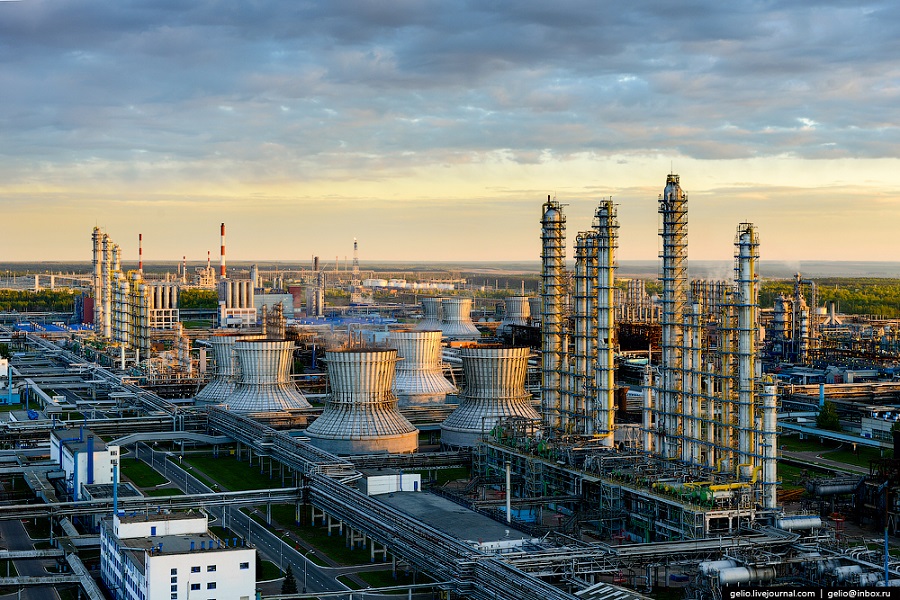 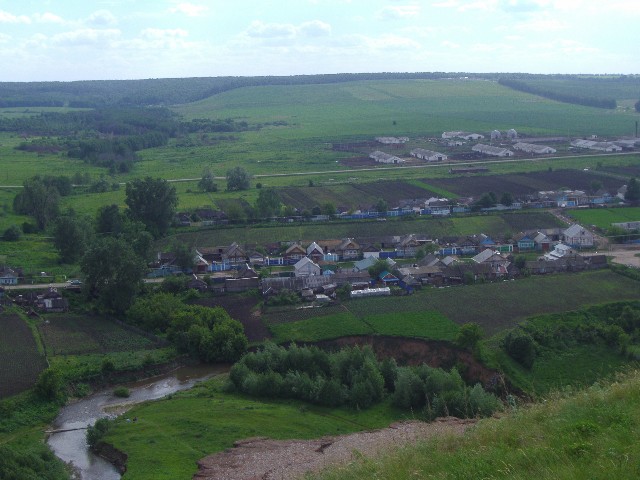 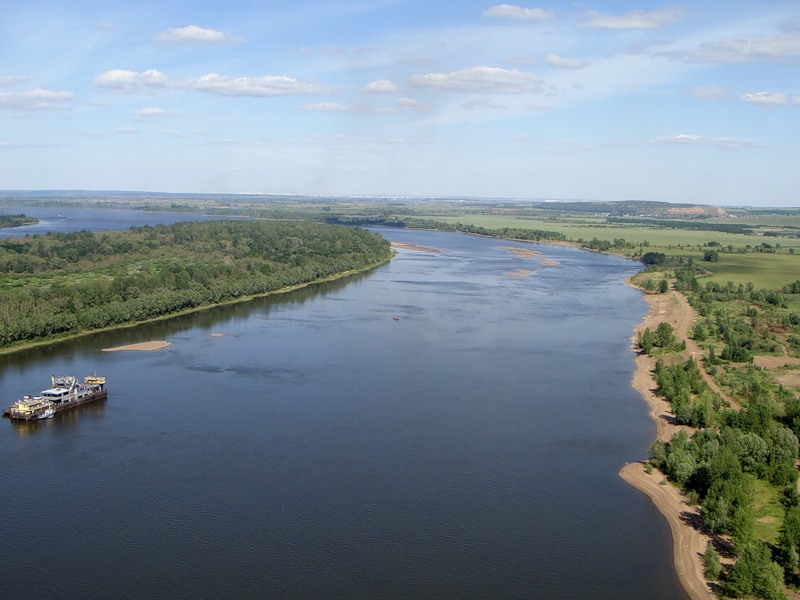 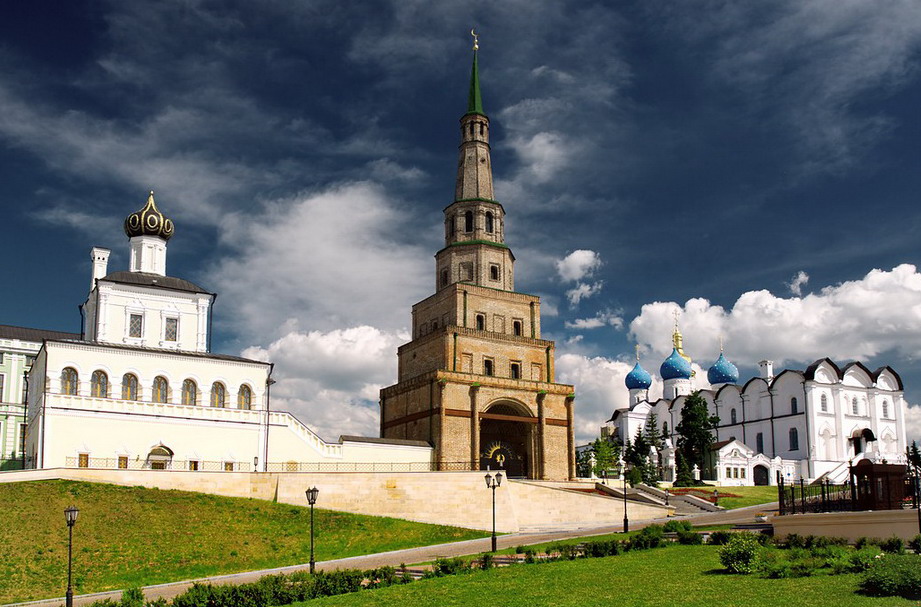 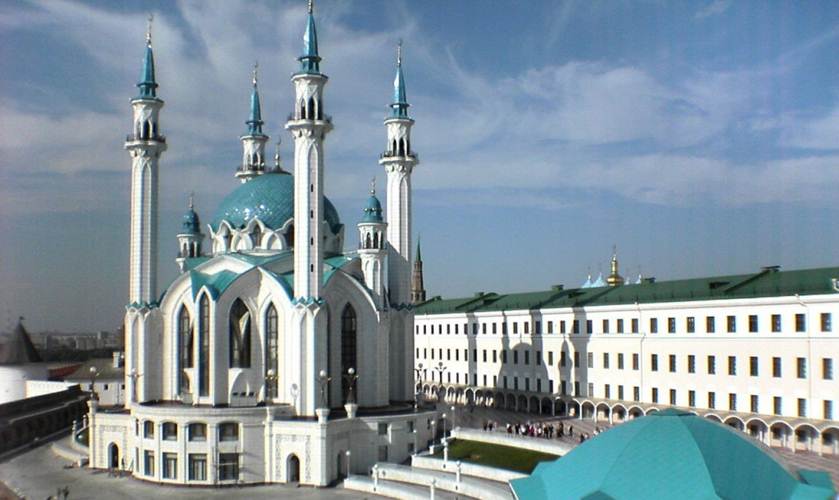 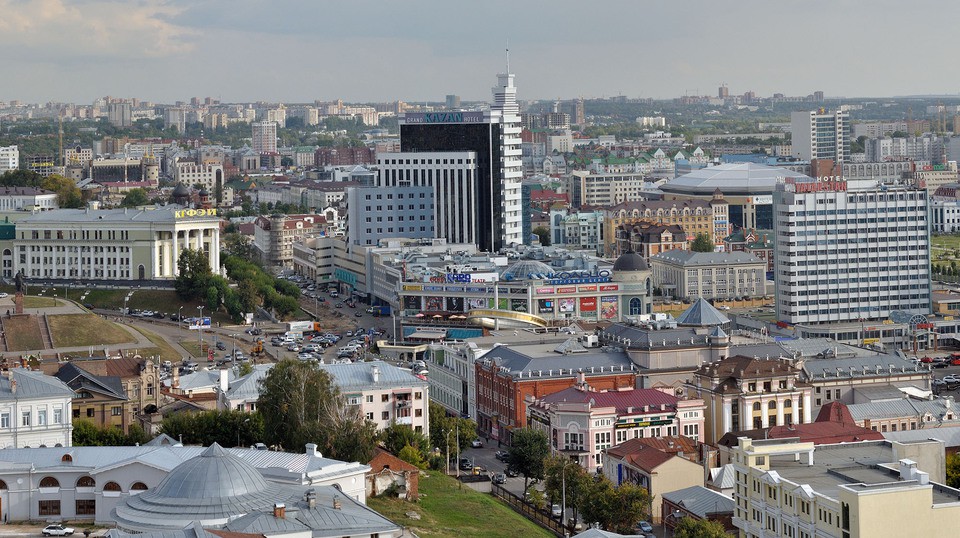 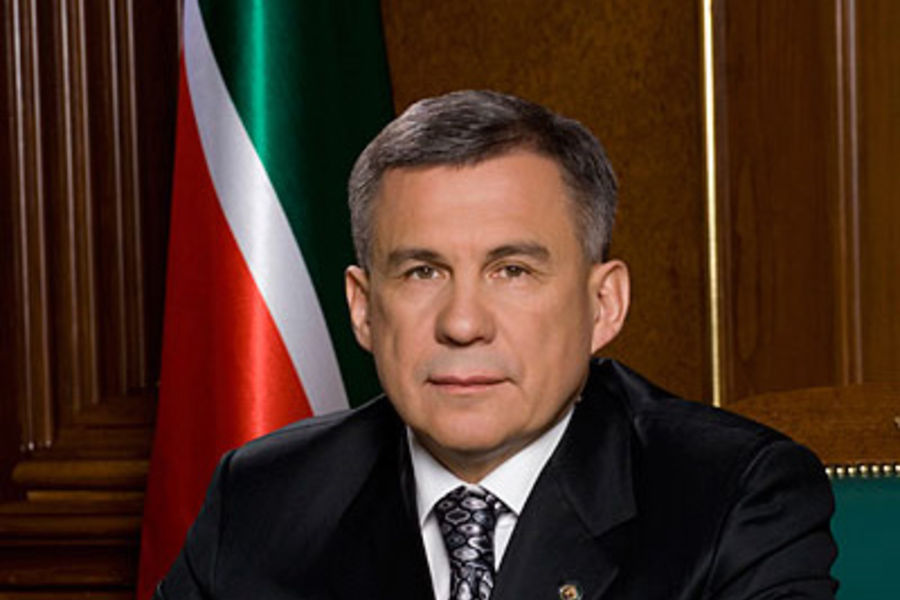 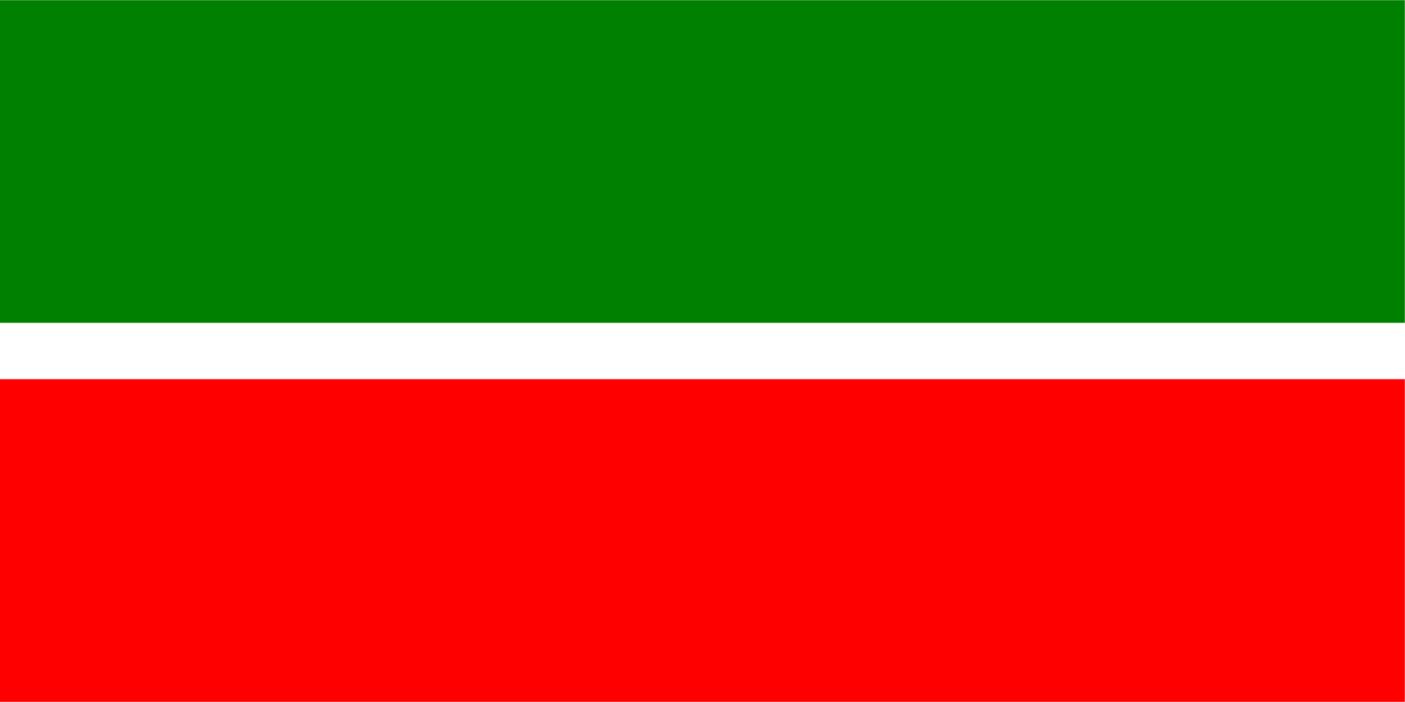 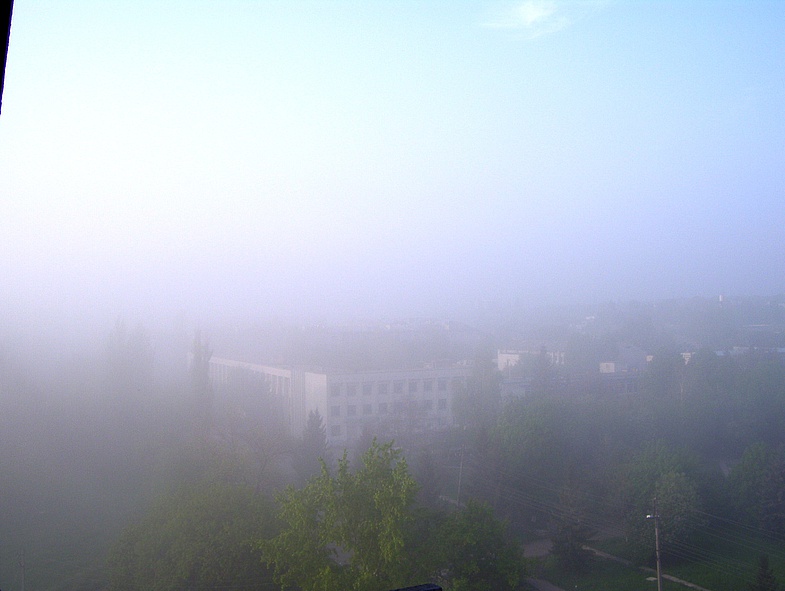 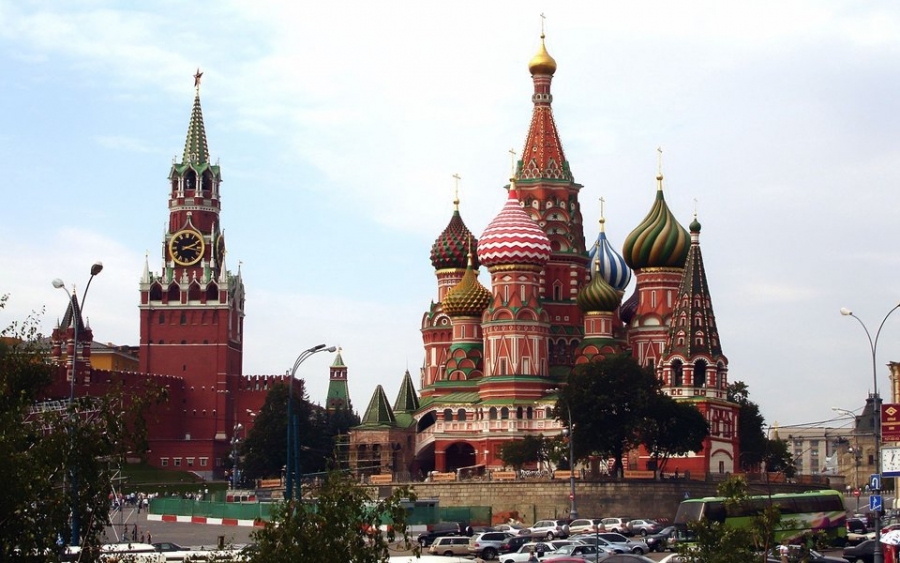 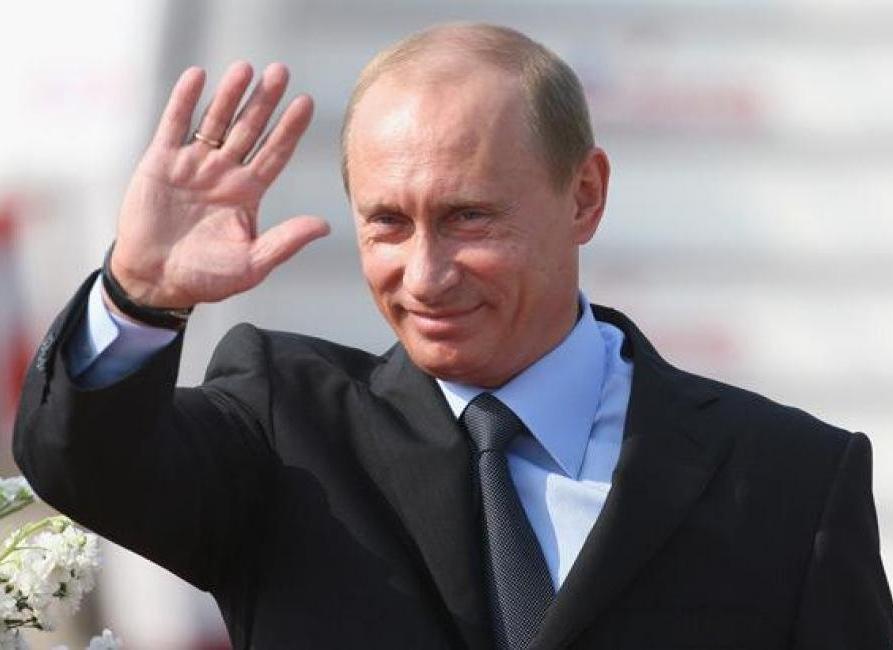 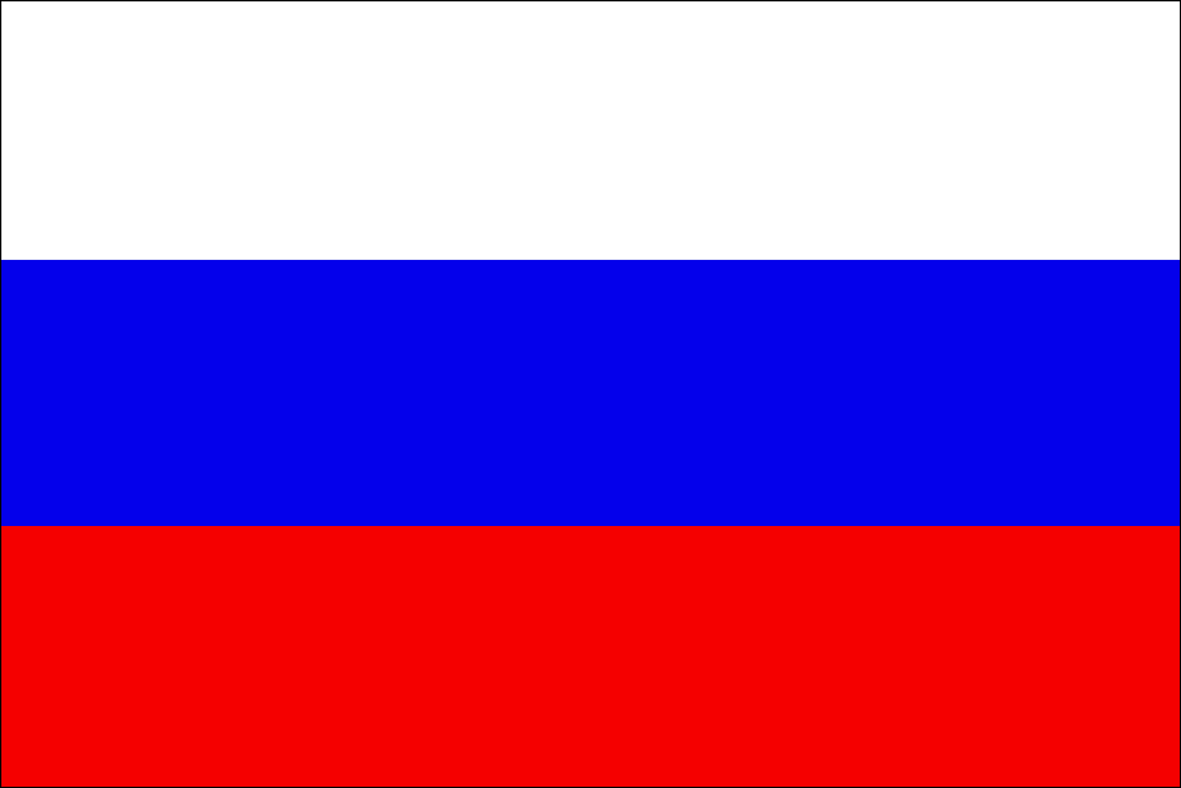 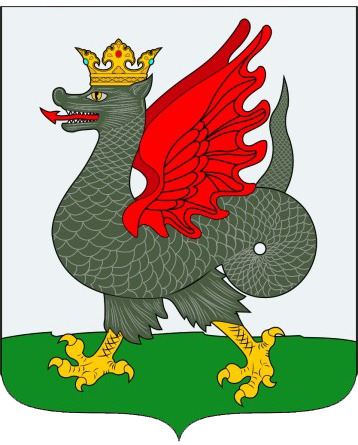 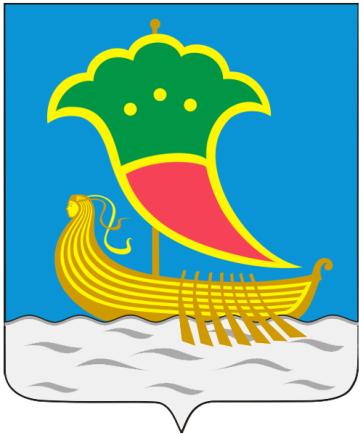 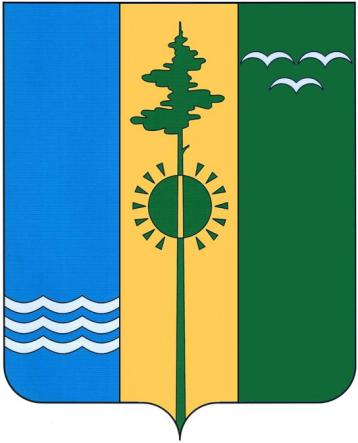 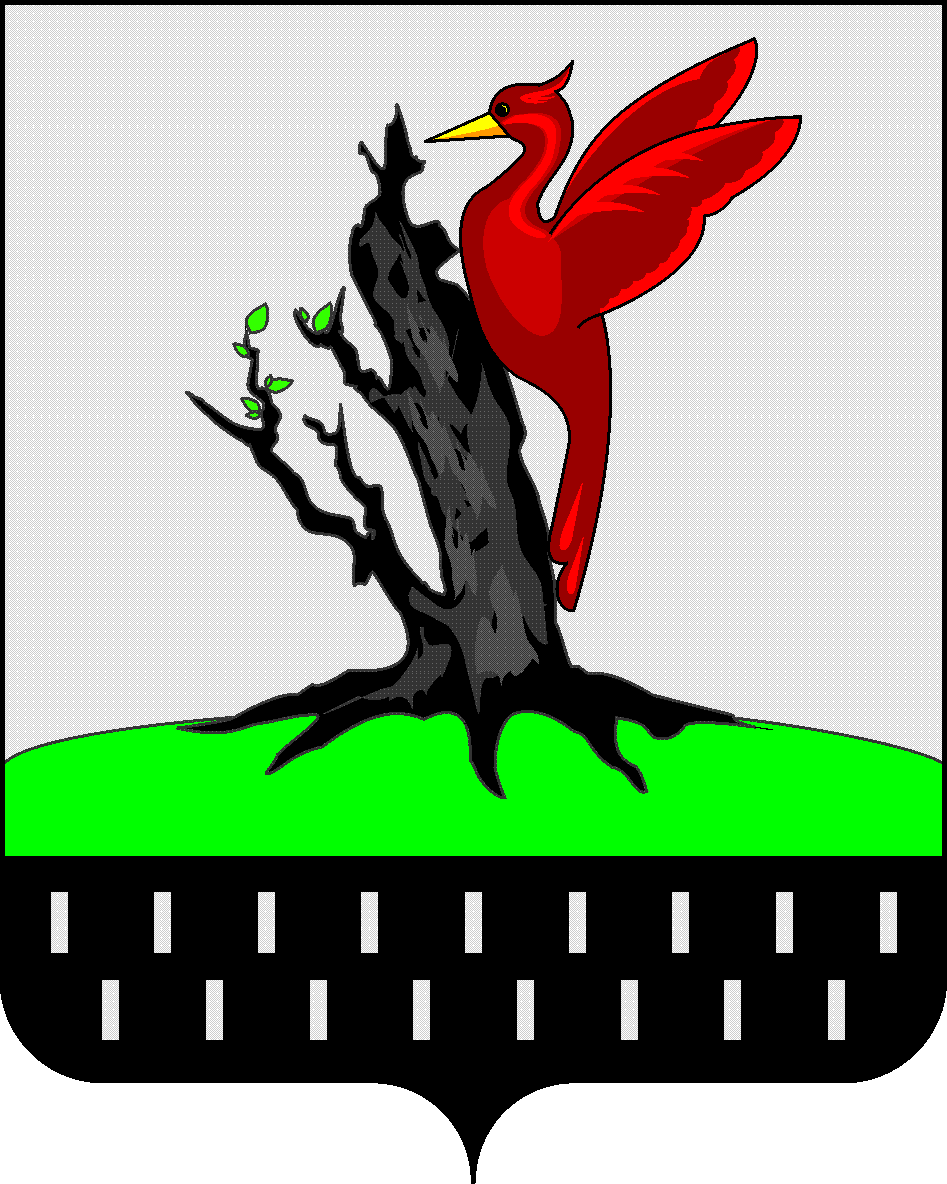 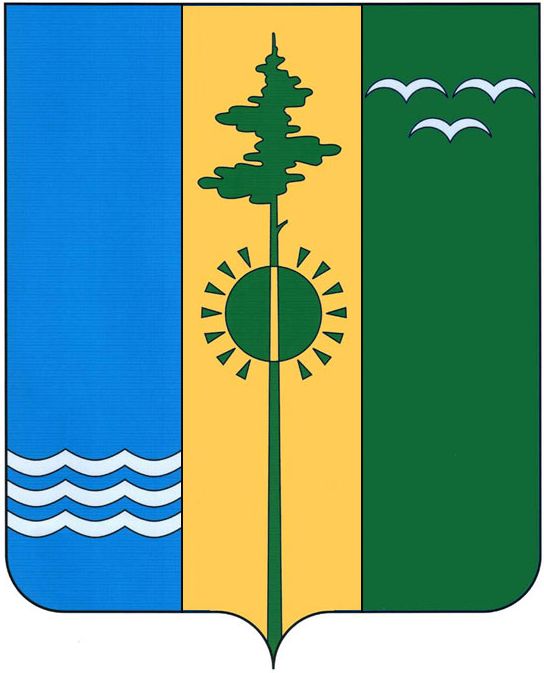